Potenzfunktionen Teil 2
Potenzfunktionen mit positivem, ungeradzahligem Exponenten
Wendeparabel
Beispiele
Name
gemeinsame Punkte
Definitionsmenge
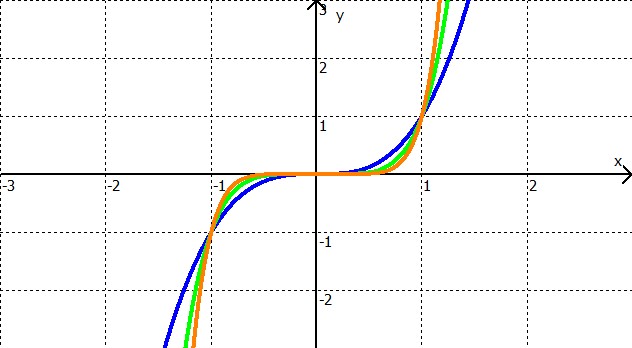 Wertemenge
punktsymmetrisch
Symmetrie
Monotonie